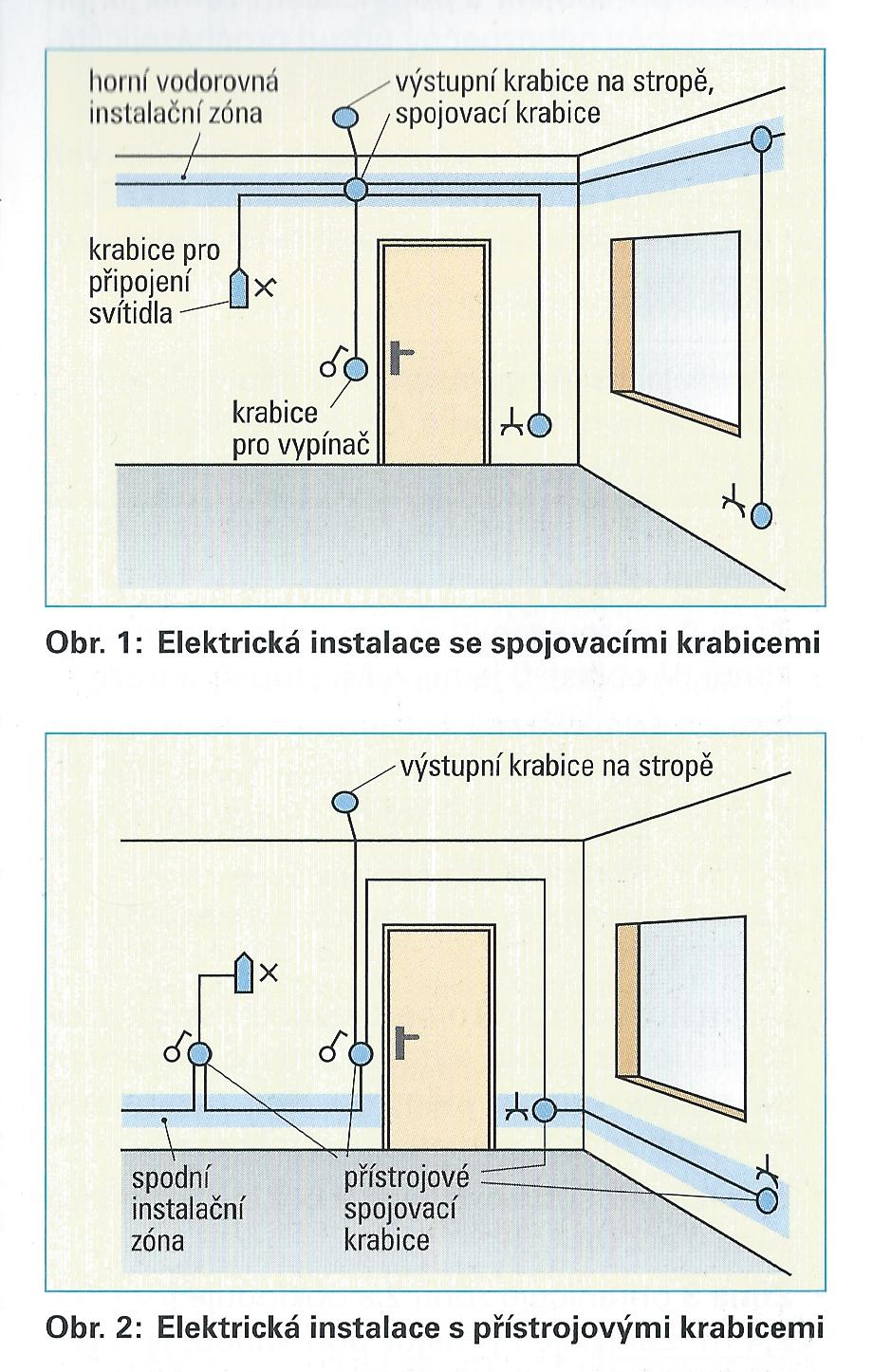 Druhy inštalácií
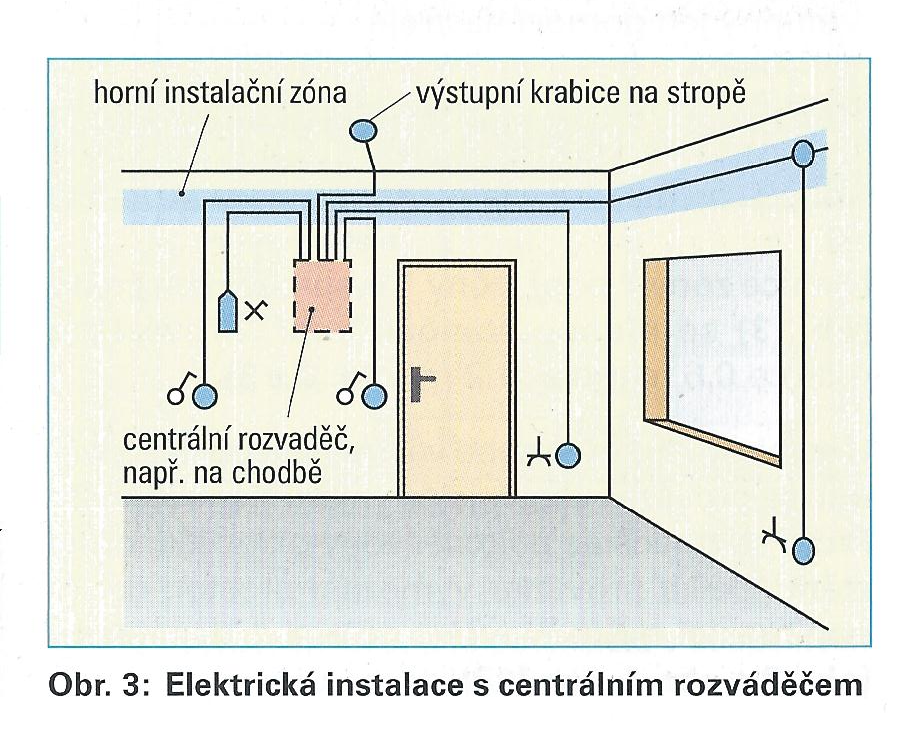 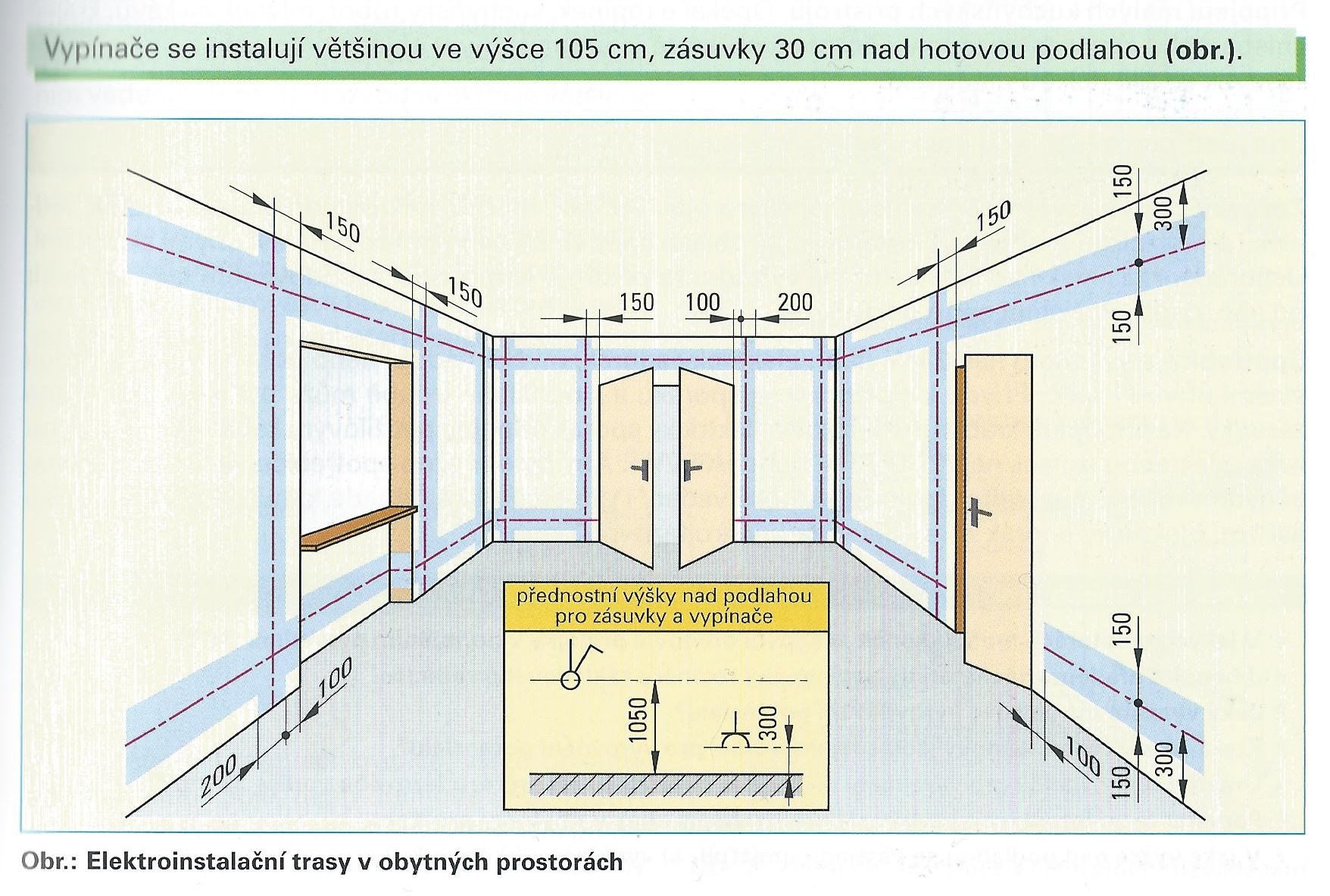 Vonkajšie  vedenia  a rozvádzače
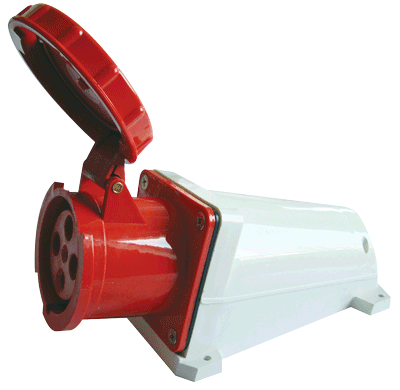 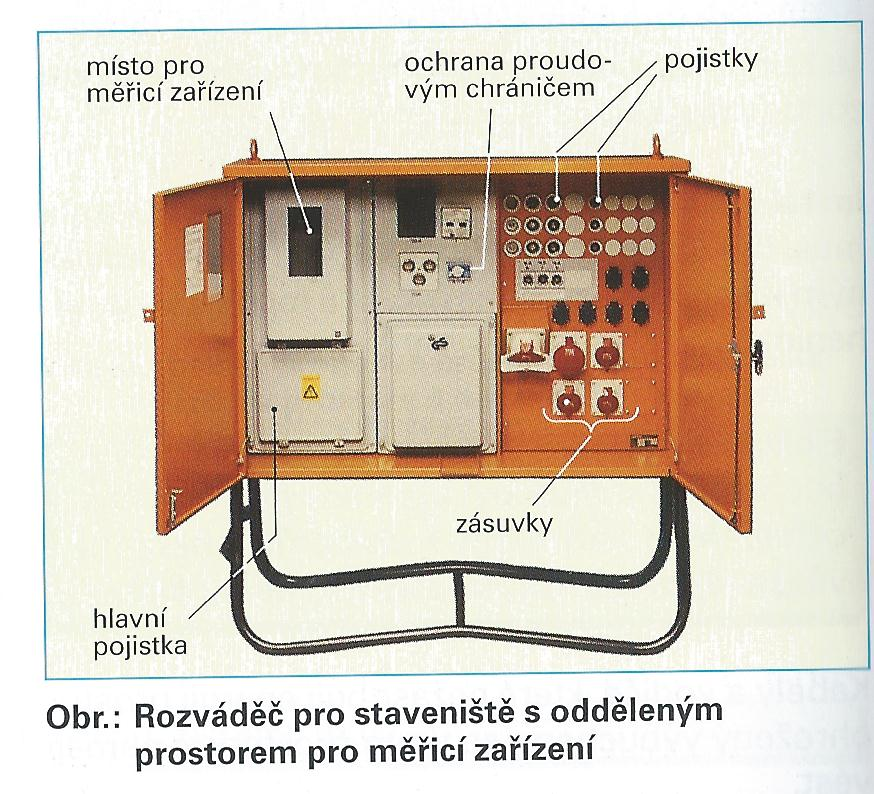 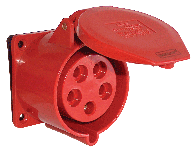 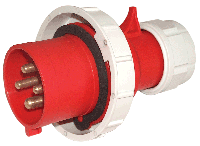 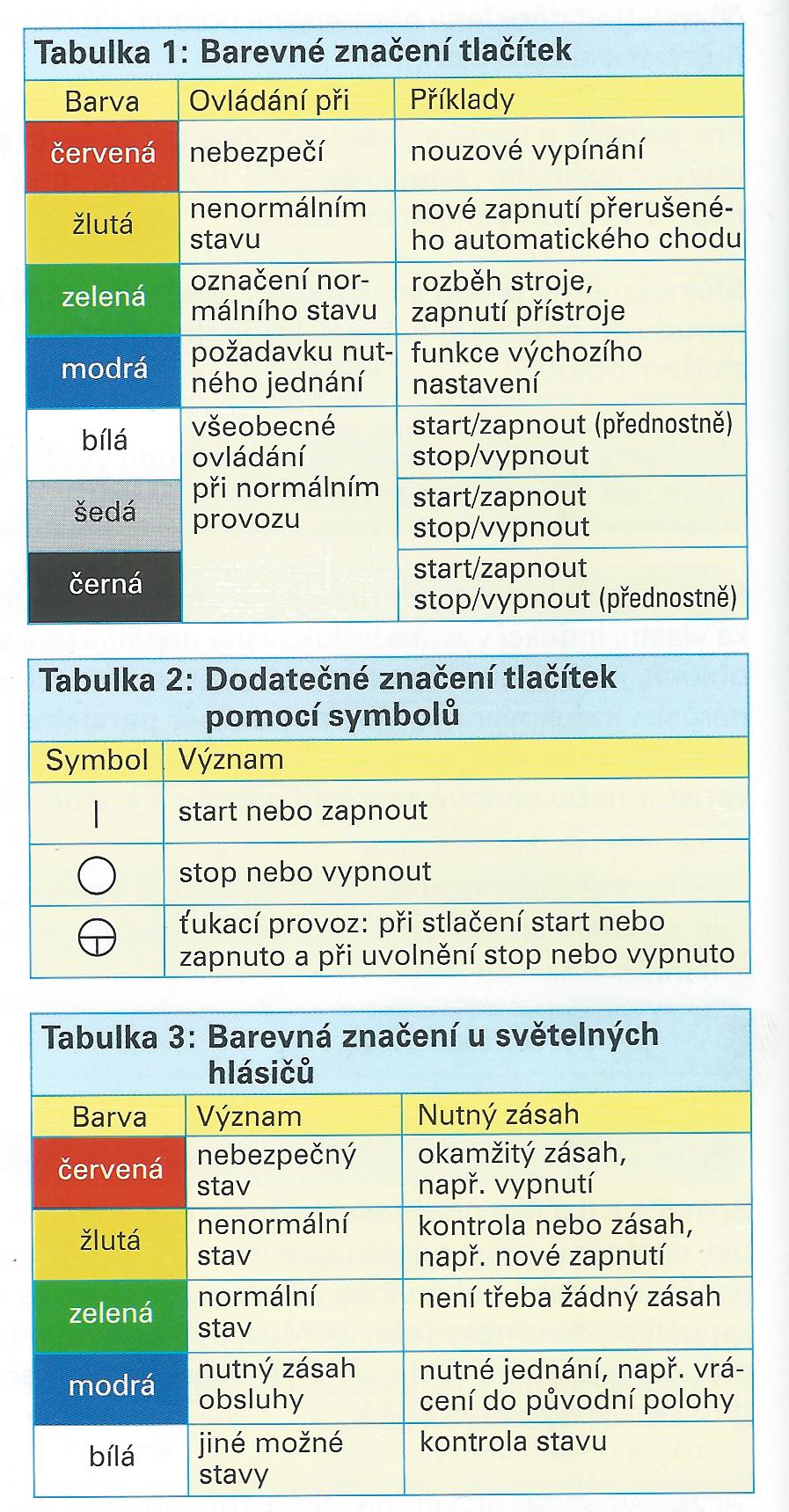 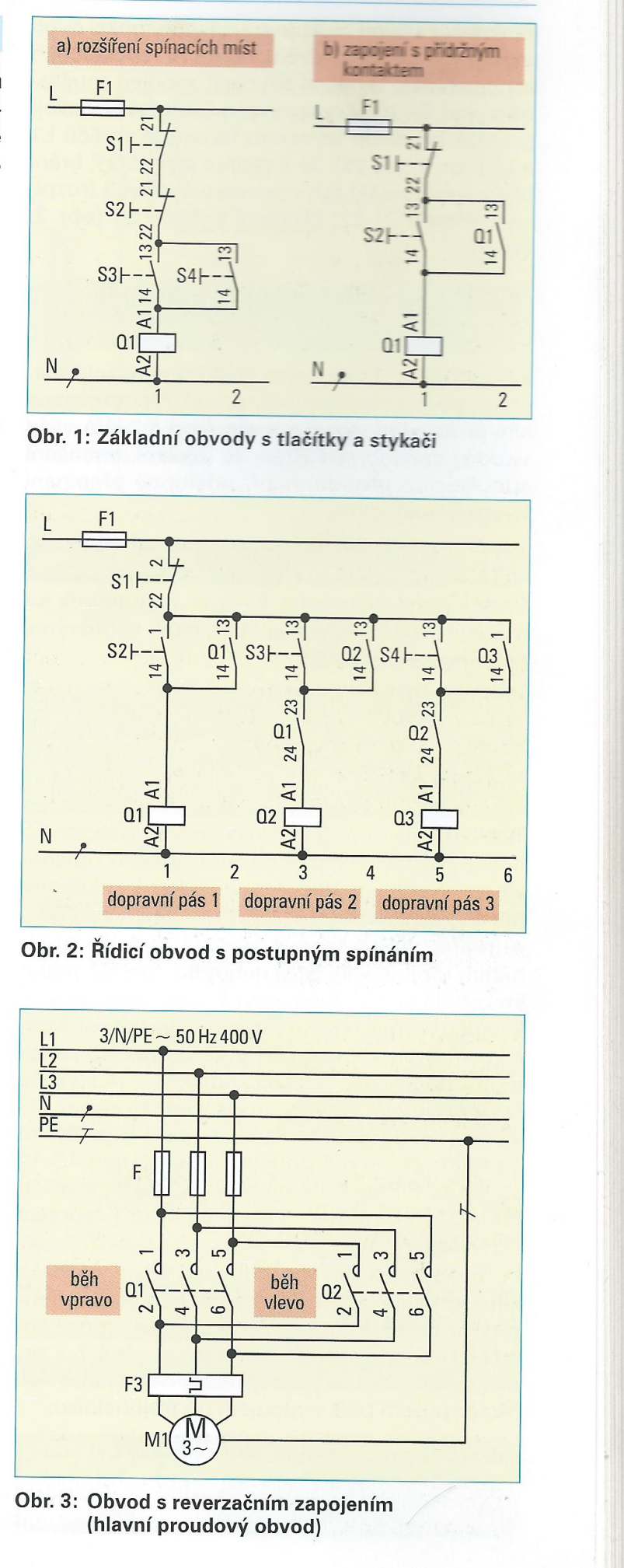 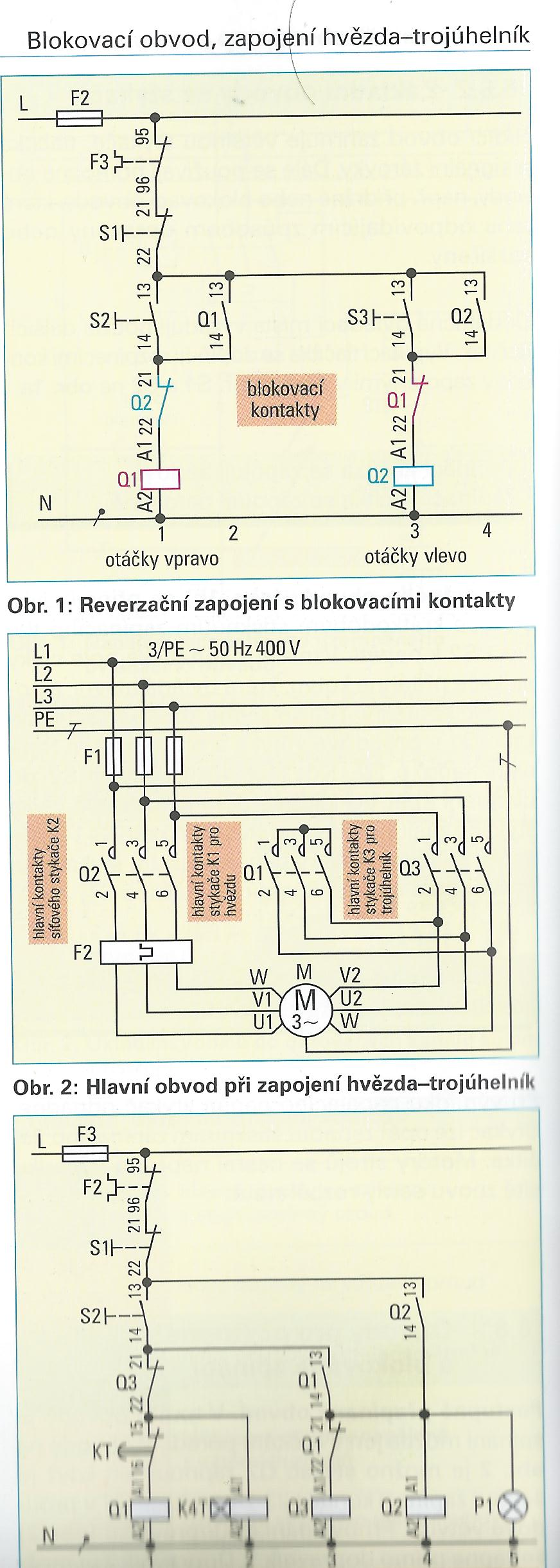 Vypínacie tlačítka sa zapojujú sériovo

Zapínacie tlačítka sa zapojujú paralelne

Prídržné kontakty sú spínacie a zapojujú sa paralelne k zapínacím tlačítkam
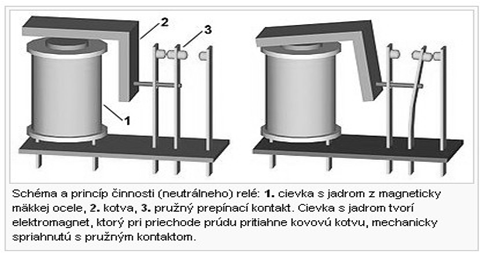 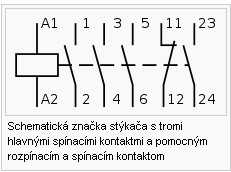 PRIPOJENIE ZÁSUVIEK
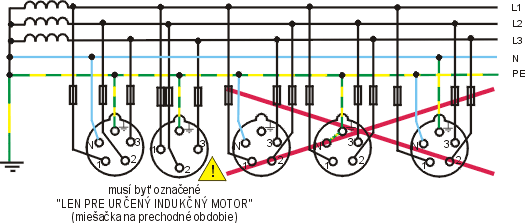 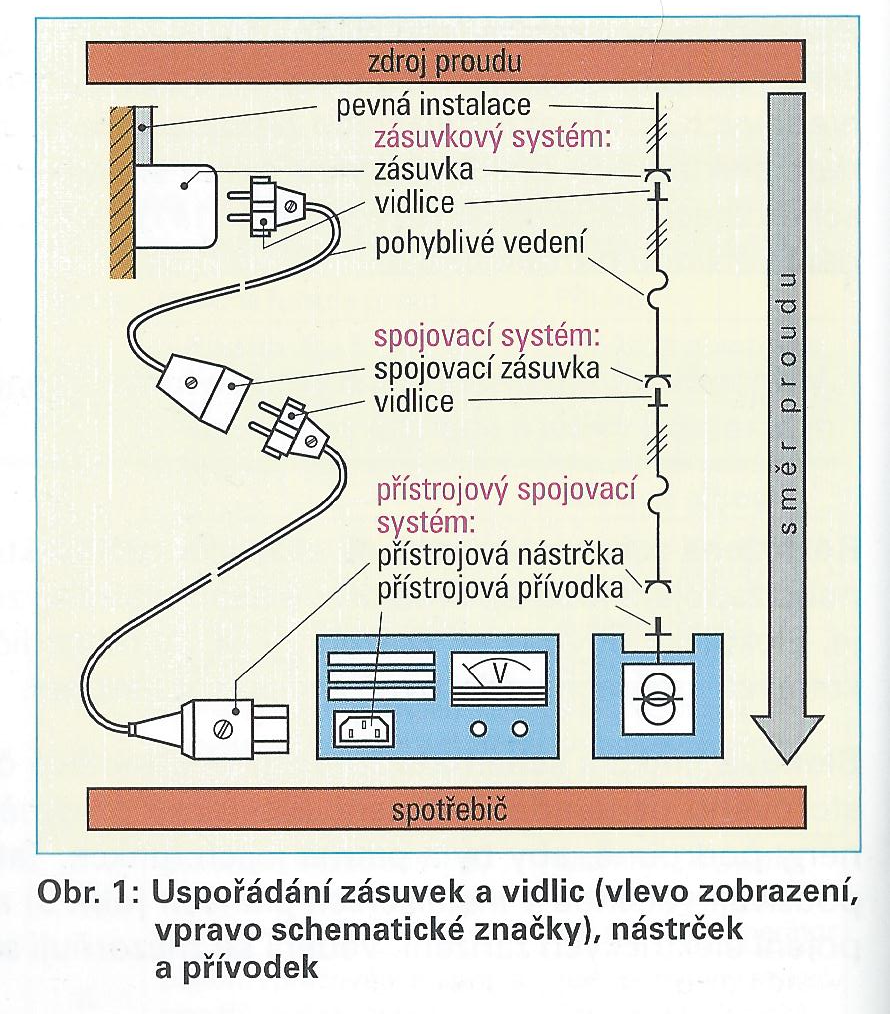 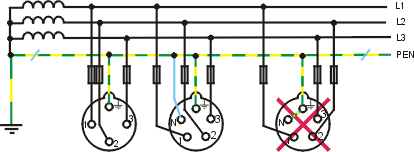 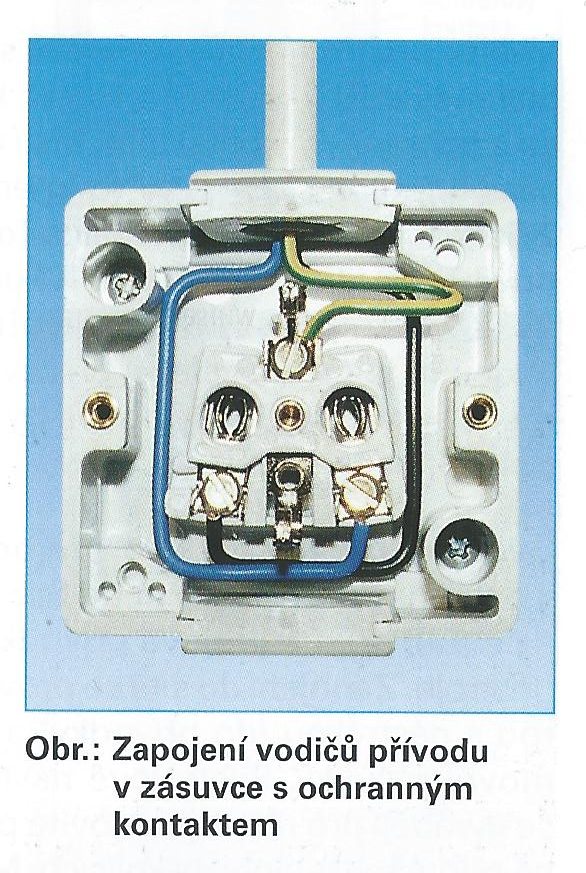 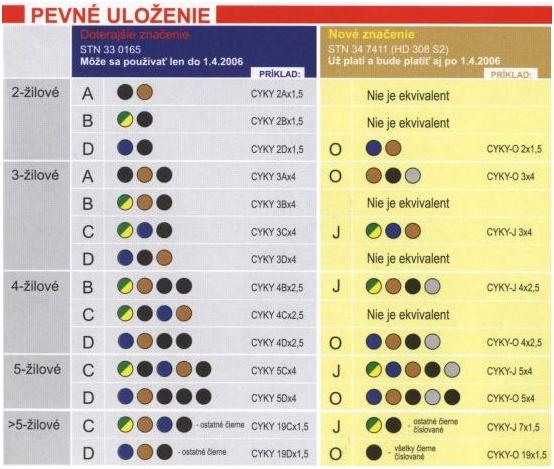 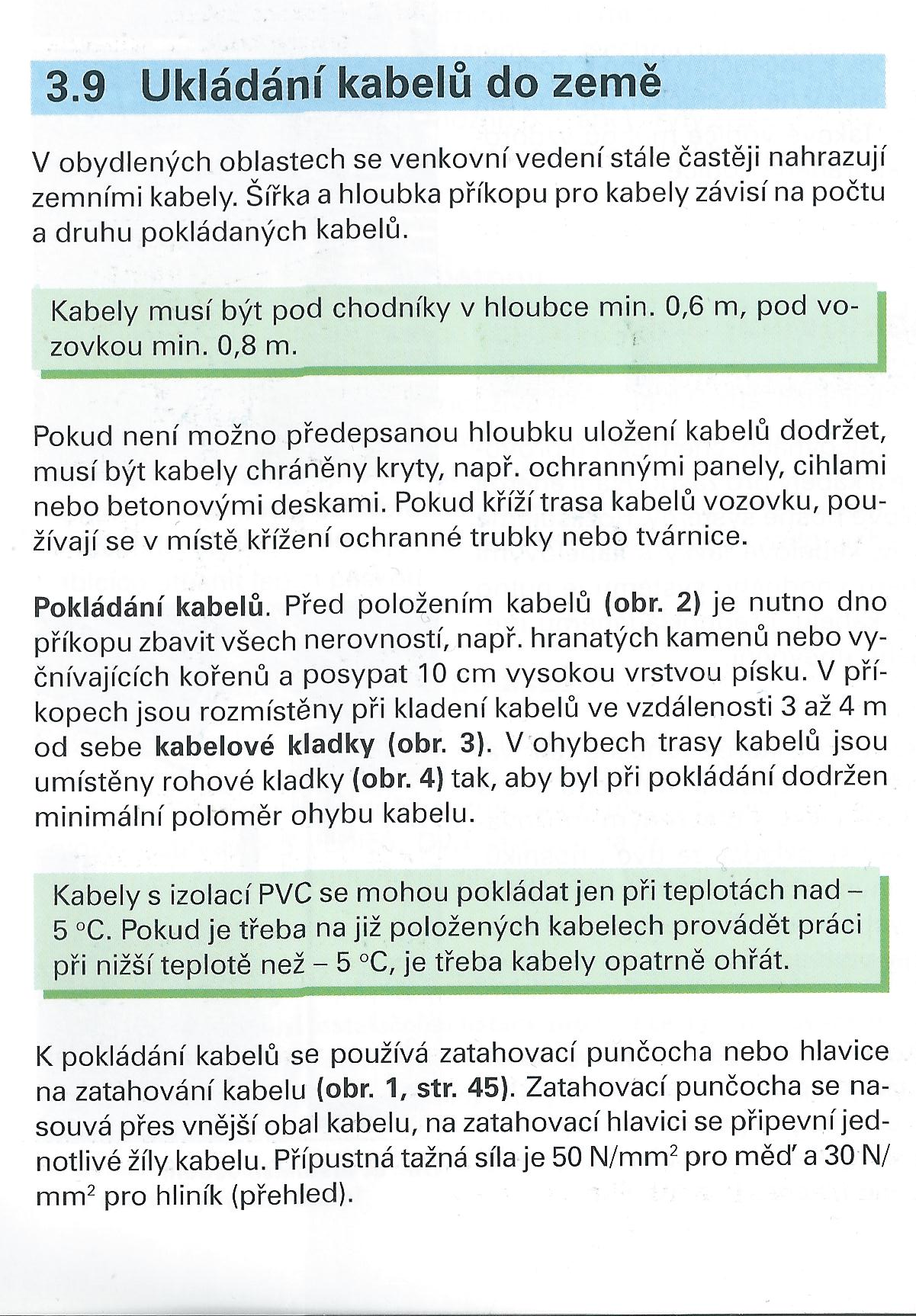 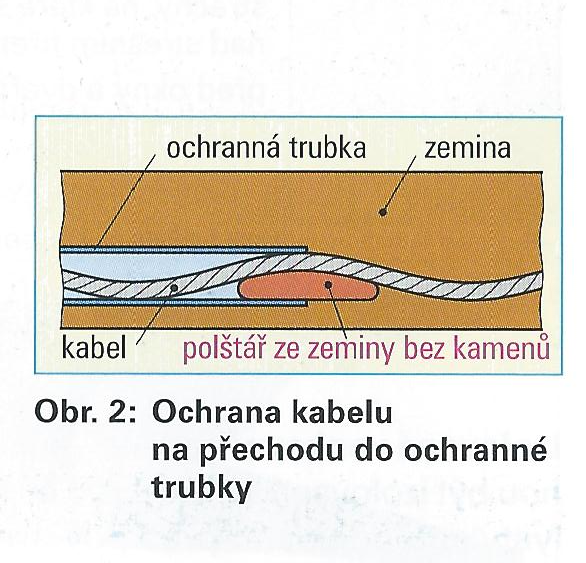 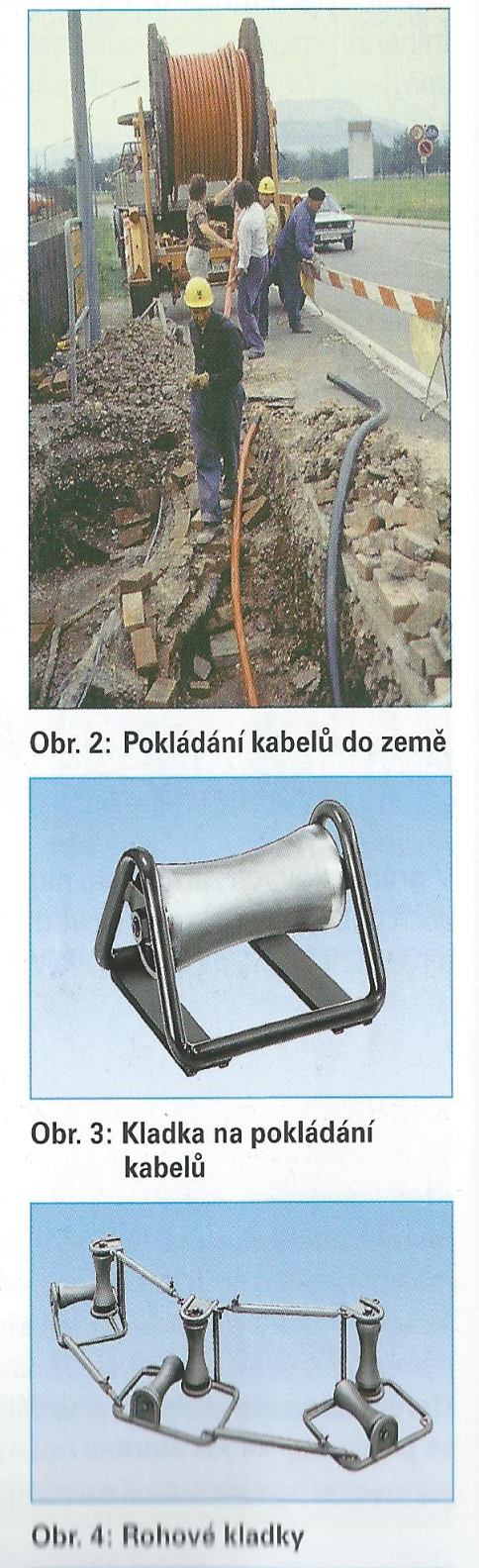